Система оценивания результатов образовательной деятельности обучающихся на основе средневзвешенного балла средствами АИС СГО
Таран Татьяна Васильевна,
заместитель директора МАОУ «Лицей №82 г. Челябинска»
Одной из важнейших задач современного образования является обеспечение максимально возможной объективности в оценке результатов деятельности обучающихся. 
 История пятибалльного оценивания в России официально ведет отсчет с 1837 года.
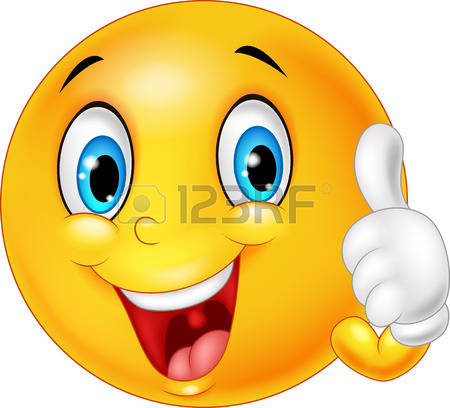 Все должны до одного
Цифры знать до цифры пять.
Ну хотя бы для того,
Чтоб отметки различать.
(В. Высоцкий. Песня Алисы про цифры)
[Speaker Notes: в 1837 году была официально установлена министерством народного просвещения. И уже вторую сотню лет эта система доминирует в нашем образовании, несмотря на то, что еще в 1992 году было декларировано право школы самостоятельно выбирать систему оценивания, мизерное количество школ воспользовались этим правом. Переходили на 10 бальную систему, на стобалльную. Практически все вернулись на пятибалльную традиционную систему.]
"Чтобы дойти до цели, надо, прежде всего, идти". Оноре де Бальзак
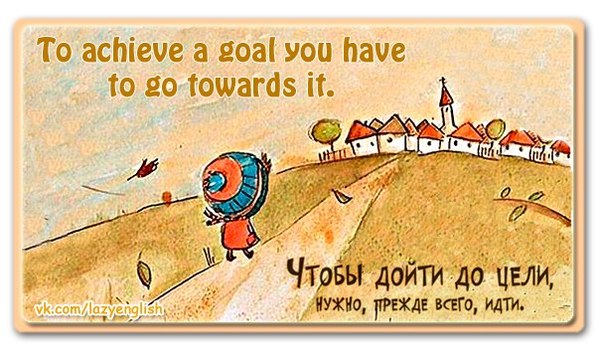 Общие положения
В соответствии с п. 10, п. 11 ст. 28  Федерального закона от 29.12.2012  № 273-ФЗ «Об образовании в Российской Федерации» к компетенции образовательной организации относится осуществление текущего контроля успеваемости и промежуточной аттестации обучающихся, установление их форм, периодичности и порядка проведения, а также индивидуальный учет результатов освоения обучающимися образовательных программ. 
	Таким образом, решение о переходе на расчет средневзвешенного балла было принято МАОУ «Лицей №82 г. Челябинска» в рамках полномочий, определенных действующим законодательством.
МАОУ «Лицей №82 г. Челябинска»:
образовательная организация инновационного типа;
входит в ТОП-500 школ России (в течение пяти лет);
обеспечивает высокий уровень качества образования, что подтверждается результатами ОГЭ, ЕГЭ, НИКО, РИКО, МИКО и других независимых процедур;
Лицей постоянно и неуклонно развивается, движется вперед, осваивает все новое и передовое, являясь локомотивом в образовательной системе города Челябинска.
Общие положения
Средневзвешенная система оценки знаний, умений и навыков учащихся представляет собой интегральную оценку результатов всех видов деятельности обучающихся в четвертях (полугодиях), а также ее учет при выставлении итоговой отметки.
Средневзвешенная система оценки включает учет и подсчет баллов, полученных на протяжении всего учебного года за различные виды учебной работы (диагностические работы, контрольные работы, самостоятельные работы, тесты, проекты, зачеты, домашние работы и т.д. )
Удельный вес отдельных видов текущего контроля и их обязательность устанавливается кафедрами с учетом специфики предмета, утверждаются приказом. 
Кратковременные пропуски по уважительным причинам – дежурство, выступление на олимпиадах и т.д. не приводят к наличию задолженности, отрабатываются учащимися на добровольной основе.
В случае длительной болезни либо длительного отсутствия обучающегося по другой уважительной причине учитель по согласованию с учениками и их родителями
АИС СГО дает возможность подсчитывать средневзвешенное значение текущих отметок
Каждый вид деятельности (контрольная, самостоятельная работа, ответ на уроке, лабораторная работа, др. виды работ) имеет свой собственный вес, что позволяет рассчитывать средневзвешенную оценку и тем самым более объективно оценивать успеваемость учащихся.
Возможные значения веса – от 0 до 100. Значение 0 означает, что соответствующий столбец классного журнала не должен учитываться при расчете средневзвешенной оценки. По умолчанию для всех заданий задается одинаковый вес – 10.
Формула подсчета средневзвешенной отметки
Особенности подсчета:
"Долги" ученика (невыполненные задания с обязательной оценкой, т.е. "точки" в журнале, причем только те, срок выполнения которых истёк) учитываются как минимальные отметки, равные 2 и при подсчете средневзвешенного приравниваются к "двойкам".
Пропуски (посещаемость) никак не учитываются при подсчете средневзвешенной отметки. На результат "взвешивания" влияют только отметки и "точки" в журнале (в дневнике ученика задания с обязательной отметкой выделены цветом).
пример подсчета средневзвешенной отметки
Пусть в течение четверти было 2 контрольных работы (вес каждой - 40), 3 самостоятельных работы (вес - 30), одна практическая работа (вес - 25) и три проверки тетрадей (вес - 10).
Ученик получил за первую контрольную 3, вторую прогулял, одну самостоятельную писал сам (2 балла), вторую списал у соседа (4 балла), третью проболел. За проверку тетрадей - две оценки 5 и одна 4. Практическую работу написал на 4.
Если выписать оценки в ряд, получим: 3 н 2 4 н 5 5 4 4. По среднему баллу ученик претендует на твёрдую "4".
пример подсчета средневзвешенной отметки
Однако, если использовать веса оценок, получим:
3*40 + 2*40 + 2*30 + 4*30 + 2*30 + 5*10 + 5*10 + 4*10 + 4*25 = 680 баллов.
Здесь:
первое слагаемое 3*40 - первая контрольная,
второе слагаемое 2*40 - вторая контрольная, которую он пропустил, 3-е, 4-е, 5-е слагаемые с весом 30 - это самостоятельные работы,
6-е, 7-е, 8-е слагаемые с весом 10 - проверки тетрадей, последнее слагаемое 4*25 - практическая работа.
Совокупный вес оценок (внимание: включая обязательные оценки, а не только полученные учеником): 2*40 + 3*30 + 25 + 3*10 = 225.
Здесь:
2*40 – получено 2 оценки с весом 40; 3*30 – получено 3 оценки с весом 30;
25 – получена одна оценка с весом 25 (1*25); 3*10 – получено 3 оценки с весом 10;
Итоговая оценка ученика будет равняться 680/225 = 3,022.
Очевидно, средневзвешенная оценка дает более точный уровень успеваемости.
Критерии оценивания по информатике
Потенциал
Система средневзвешенной оценки направлена на качественную подготовку учеников, глубокое усвоение ими изучаемого материала и включает всестороннюю оценку учебной деятельности обучающихся в учебном году.
Цели подхода к системе средневзвешенной оценки:
объективная оценка различных видов учебной деятельности;
стимулирование учебно-познавательной деятельности обучающихся;
повышение качества изучения и усвоения материала;
мотивация ученика к системной работе в процессе получения знаний и усвоения учебного материала на протяжении всего учебного года;
повышение объективности итоговой отметки с учетом её зависимости от результатов ежедневной работы на протяжении всего учебного года.
[Speaker Notes: Таким образом, система средневзвешенной оценки имеет существенный образовательный потенциал, который способствует повышению качества образования, так как предполагает полную включенность самого ученика в процесс. Ученик осваивает новый вид деятельности — оценочной — непосредственно на собственном примере. В процессе этой деятельности формируется и развивается весь комплект универсальных учебных действий: познавательных, регулятивных, коммуникативных и личностных.]
Спасибо за внимание!
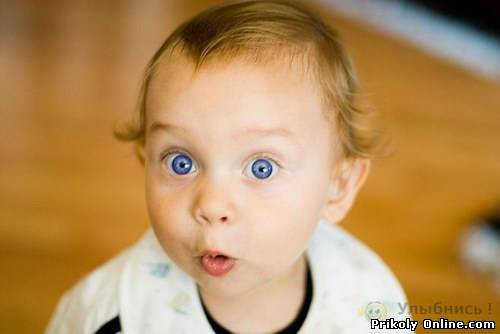